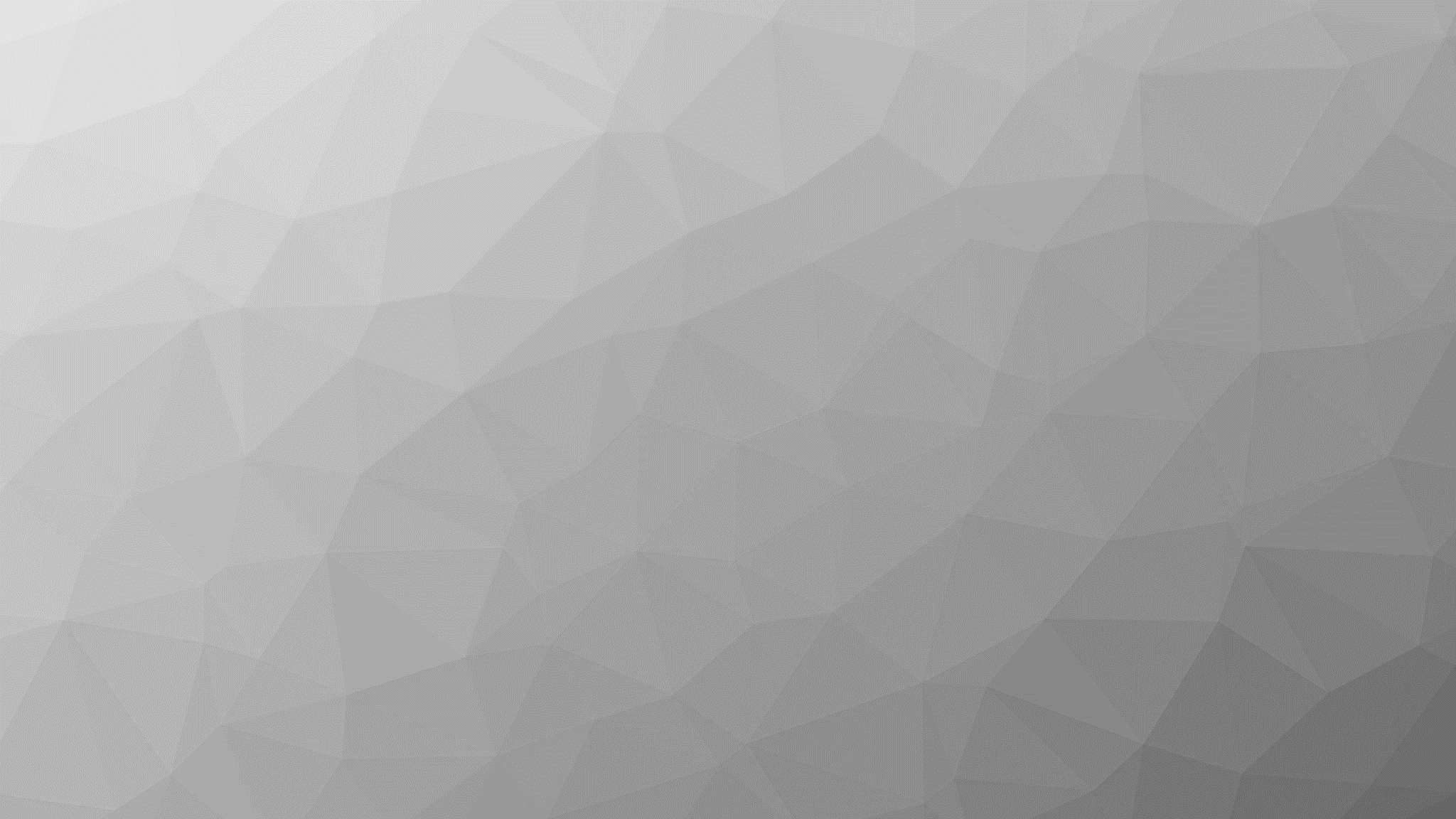 أفعال تنصب ثلاثة مفاعيلأصل الثاني والثالث منهما المبتدأ والخبر
أعلمَ وأرى وأخواتهما
{كذلكَ يُريهِمُ اللهُ أعمالَهم حسراتٍ عليهم}
{كذلكَ يُريهِمُ اللهُ أعمالَهم حسراتٍ عليهم}
يرون أعمالَهم حسراتٍ عليهم
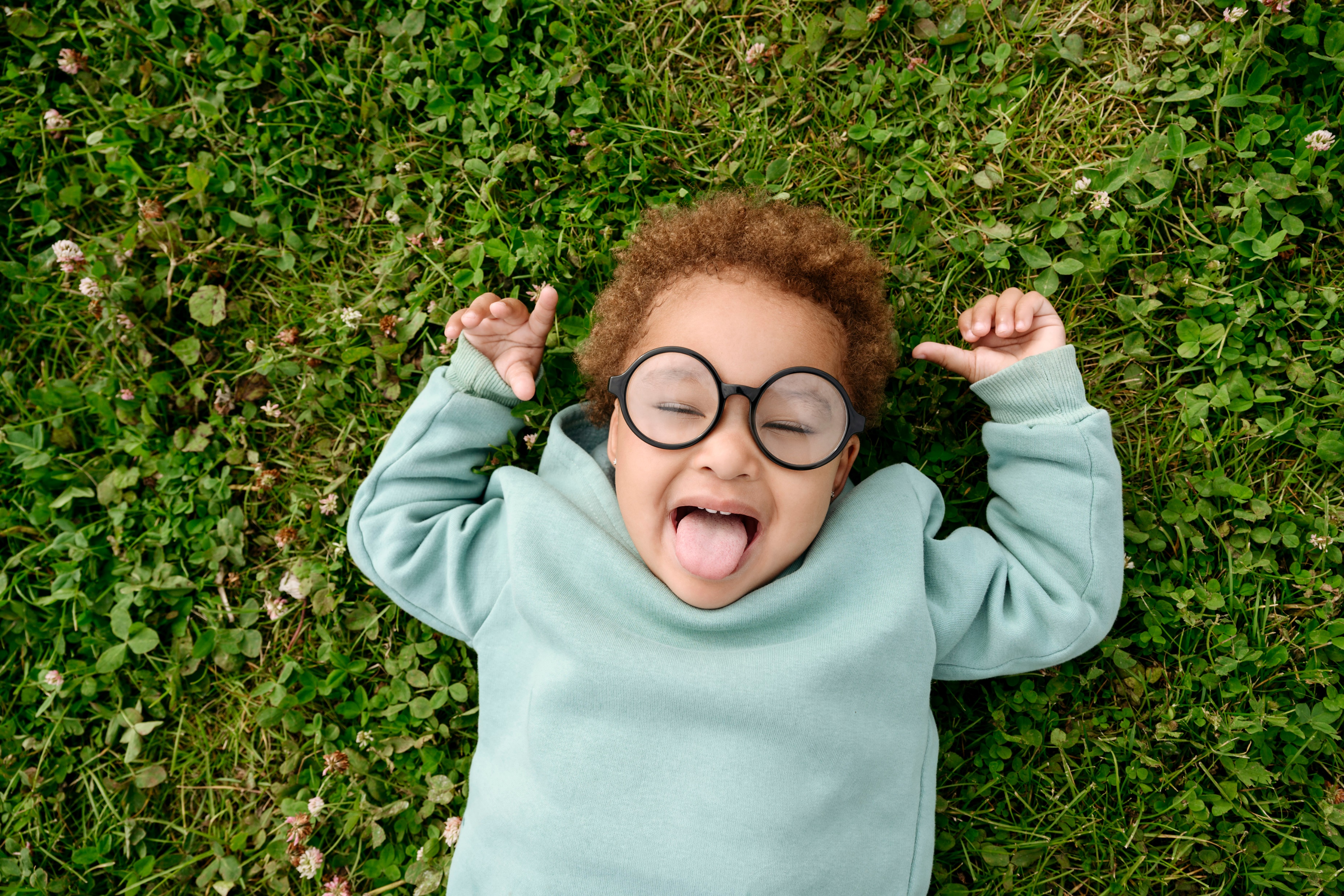 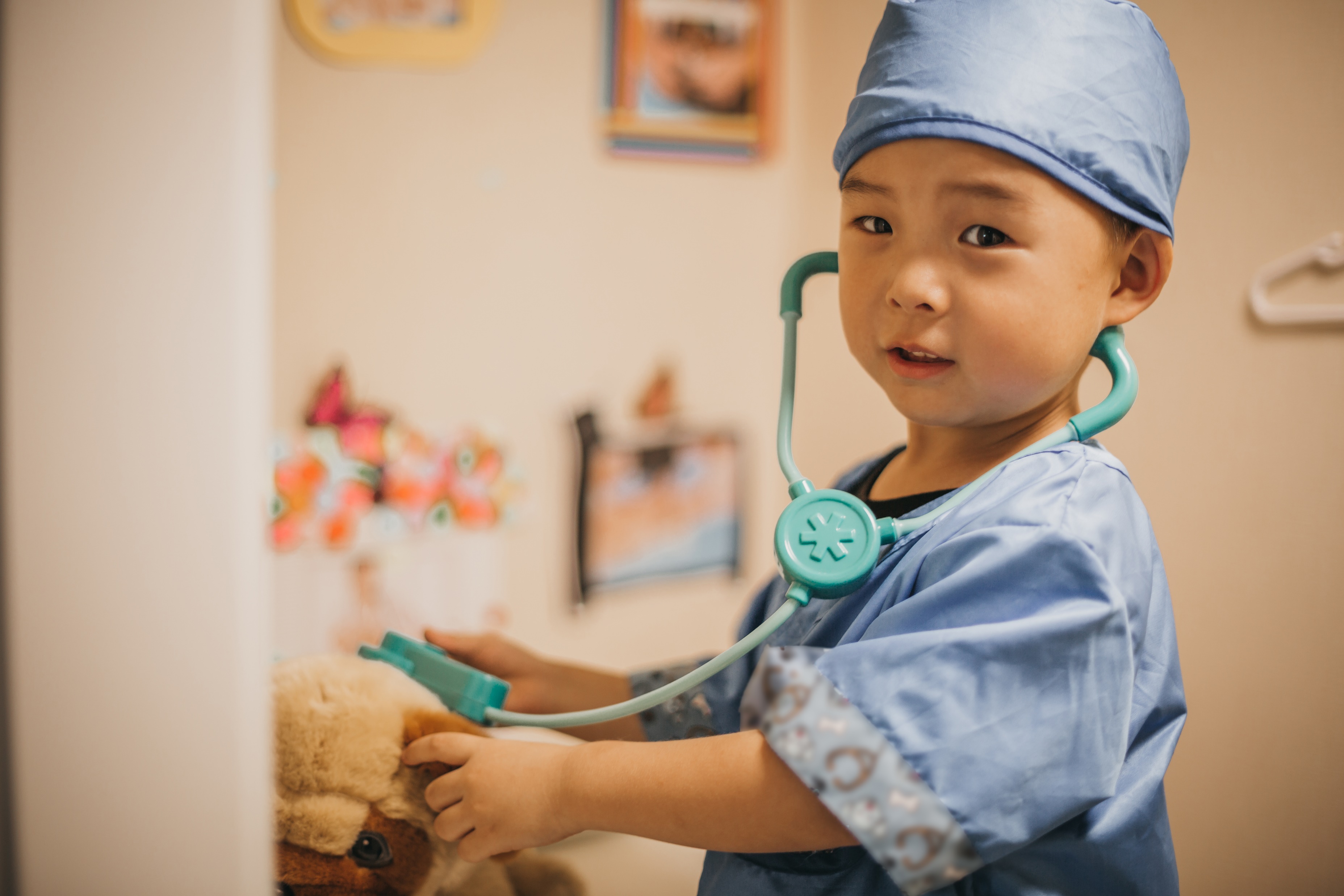 الأفعال المتعدية إلى ثلاثة مفاعيلثانيها وثالثها المبتدأ والخبر
استعملي الأفعال السابقة في جملة من إنشائك
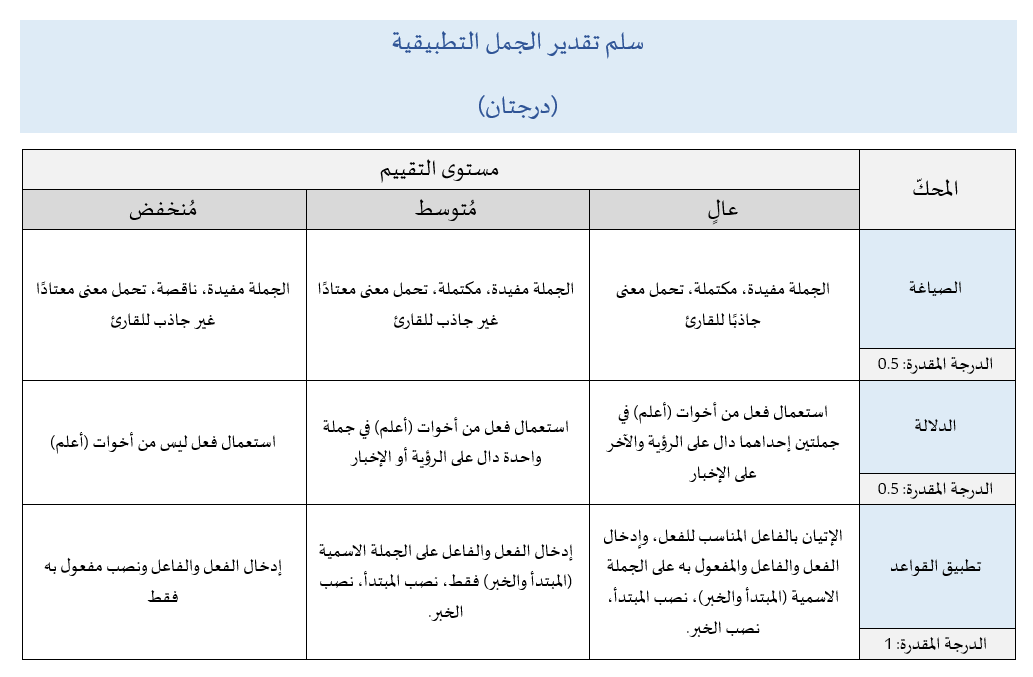 امسحي الرمز للانتقال إلى اللوحة الحائطية
1- أعلمَ + فاعل + مفعول به أول+  [مفعول به ثانٍ + مفعول به ثالث]
                                         [  المبتدأ        +    الخبر     ]   
2- المفعول الثالث يأتي بمثل أحوال الخبر.
3- يمكن دخولها على (أنَّ + اسمها وخبرها) فتقوم مقام مفعولي (أعلمّ) الثاني والثالث: 
{نبّئ عبادي أني أنا الغفور الرحيم}
نُبّئتُ أنَّ رسولَ اللهِ أوعدني        والعفو عند رسولِ اللهِ مأمولُ
4- تُعلّق هذه الأفعال عن العمل إذا جاء بعدها استفهام أو نفي ويأتي ما بعدها مفعول به ثم المبتدأ والخبر: أعلمتك أيُّ الطريقين أفضل.
8- قد يُحذف المفعولان الثاني والثالث أو أحدهما للدلالة عليه: 
هل أعلمتَ أحدًا عمرًا قائما؟ أعلمتُ زيدا
أعلمتُ زيدًا عمرًا_ أعلمتُ زيدًا قائما
مسائل أعلمَ وأخواتها
تطبيق
أعربي الجملة كاملة
أرى العلمَ منارةً للوطن
حولي الفعل إلى ناصل لثلاثة مفاعيل وأكملي الجملة
الواجب
حدَّثت خالدًا أخي الفرجَ قريبا

أعربي الجملة كاملة